ЛОГОПЕДИЧЕСКИЕ ИГРЫ НА ТЕМУ «ЛЕТО.ЦВЕТЫ»
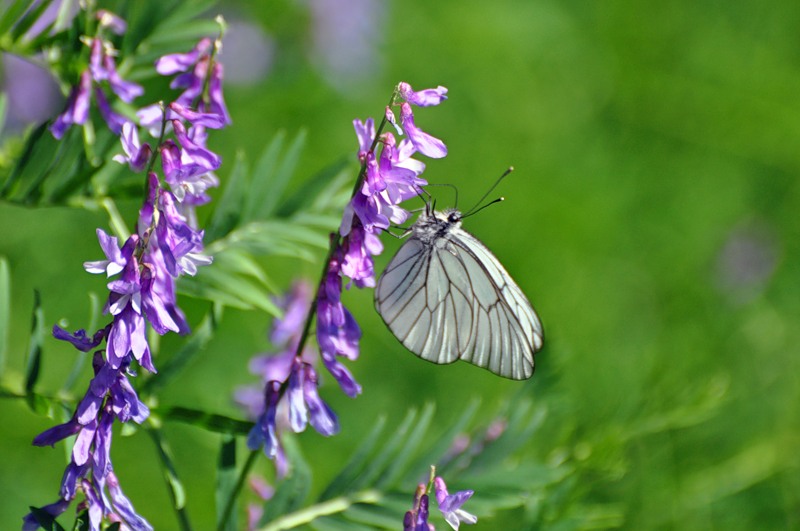 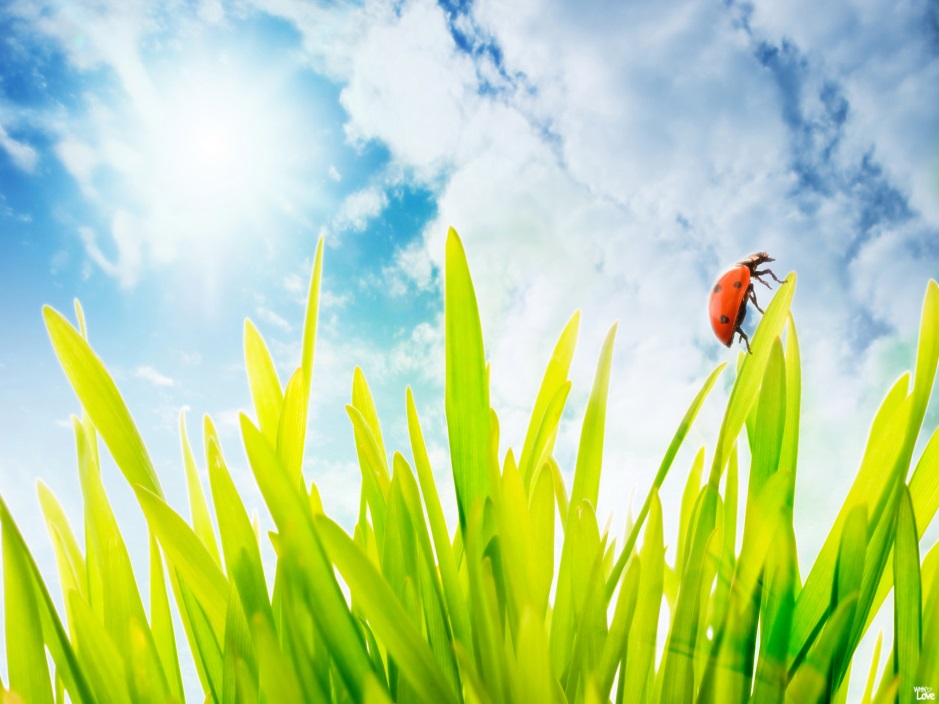 Выполнила: учитель -логопед 
О.А.Альшевская.
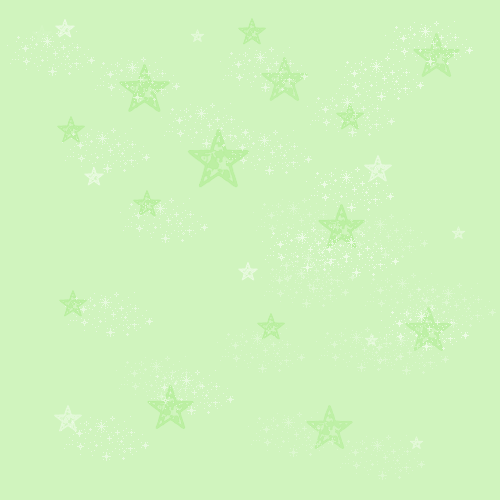 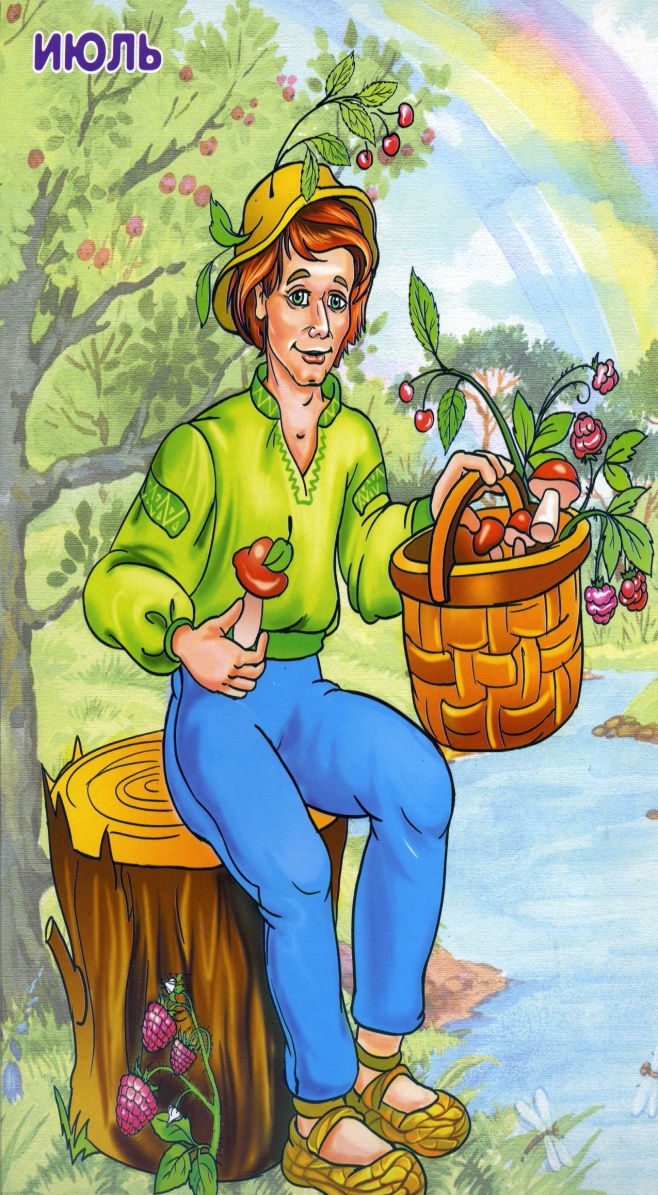 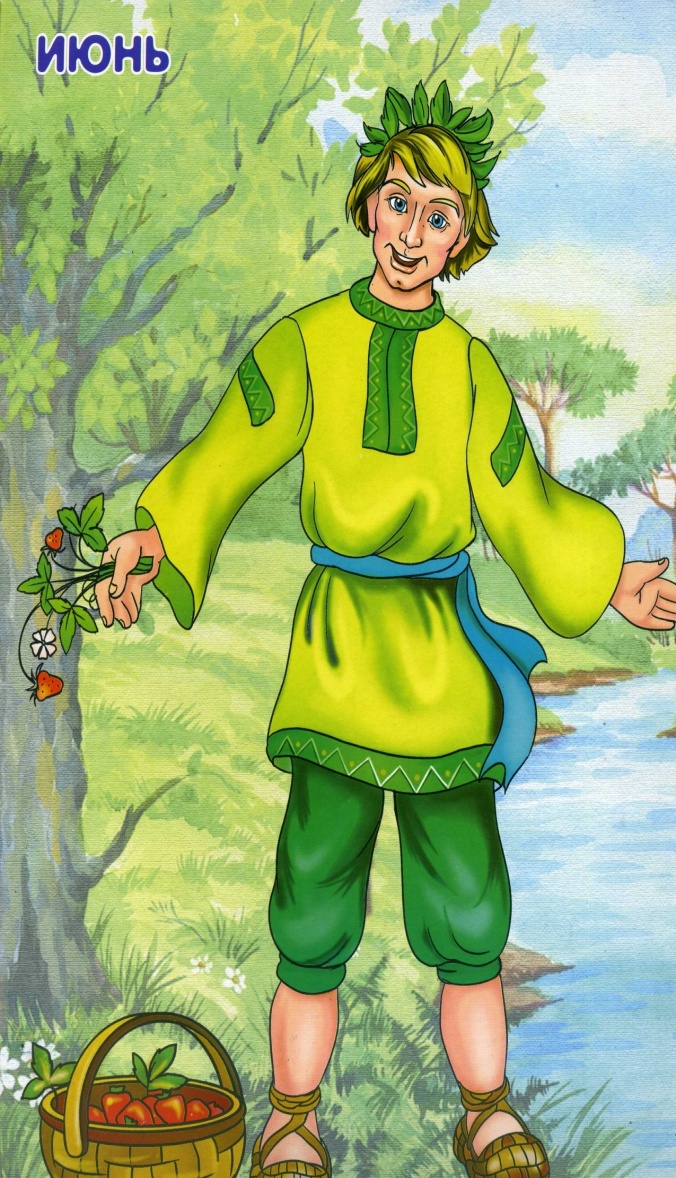 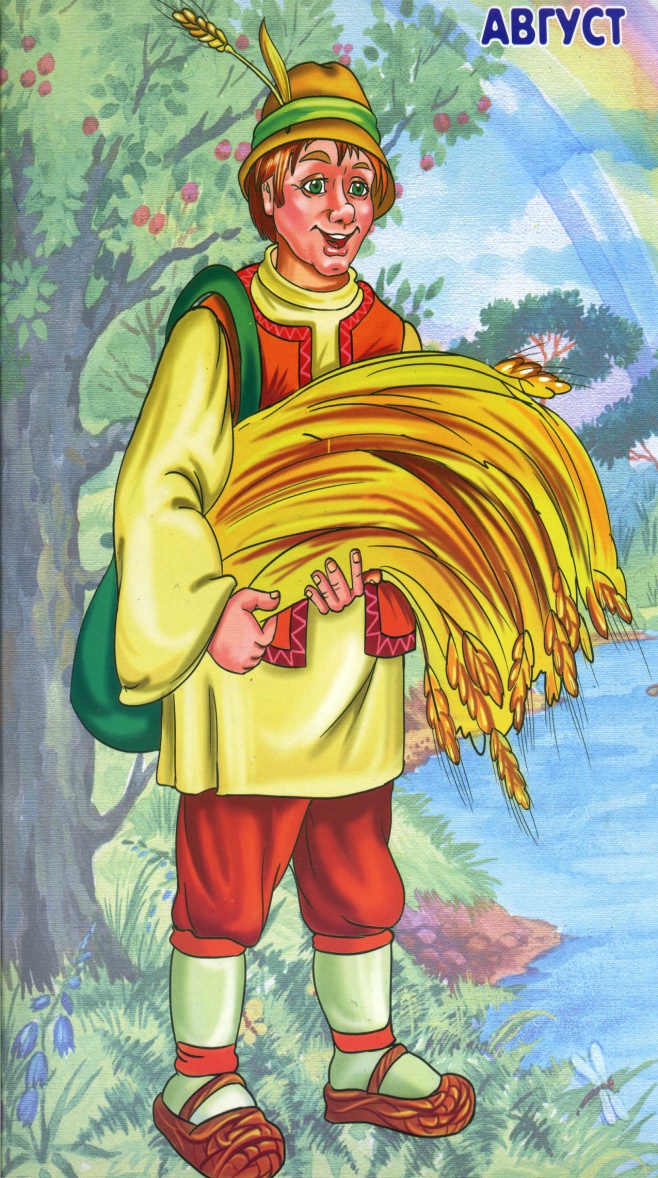 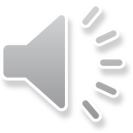 Вот и пришло долгожданное лето, самое теплое время года. Называются летние месяцы: июнь, июль, август. Их  величают сыновьями лета.
ПОЛЕВЫЕ ЦВЕТЫ
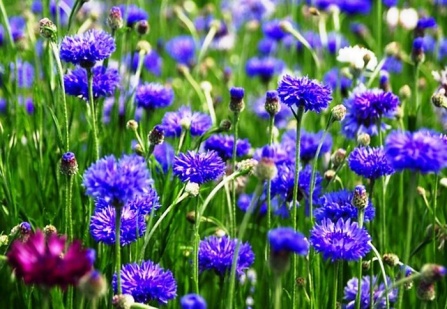 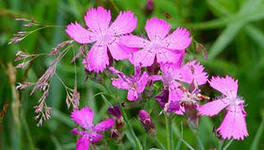 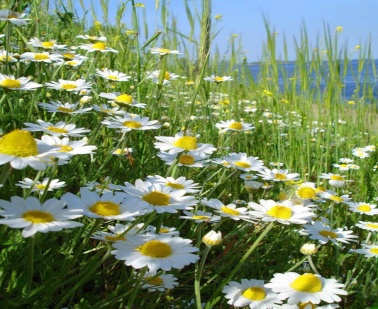 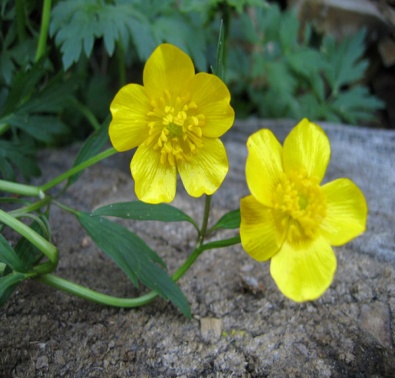 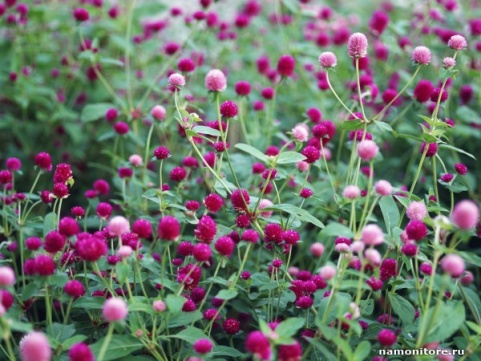 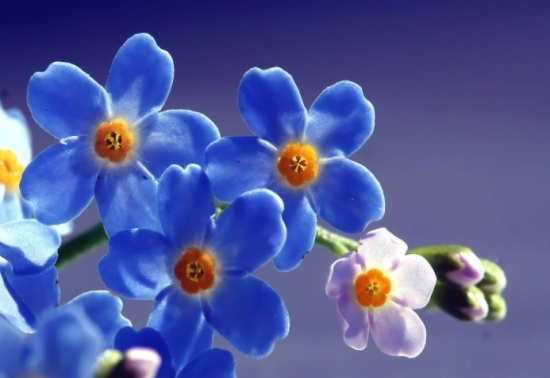 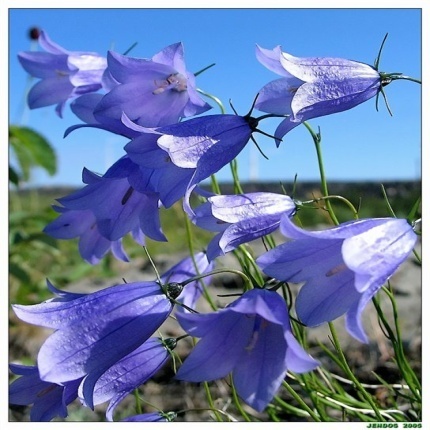 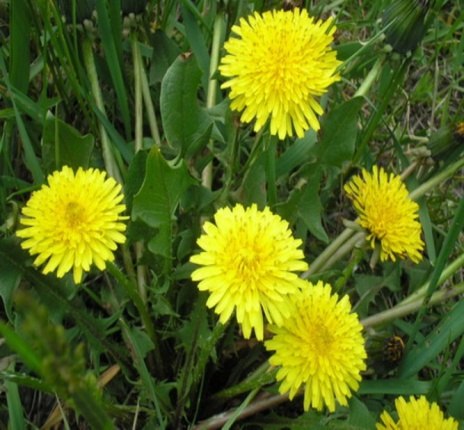 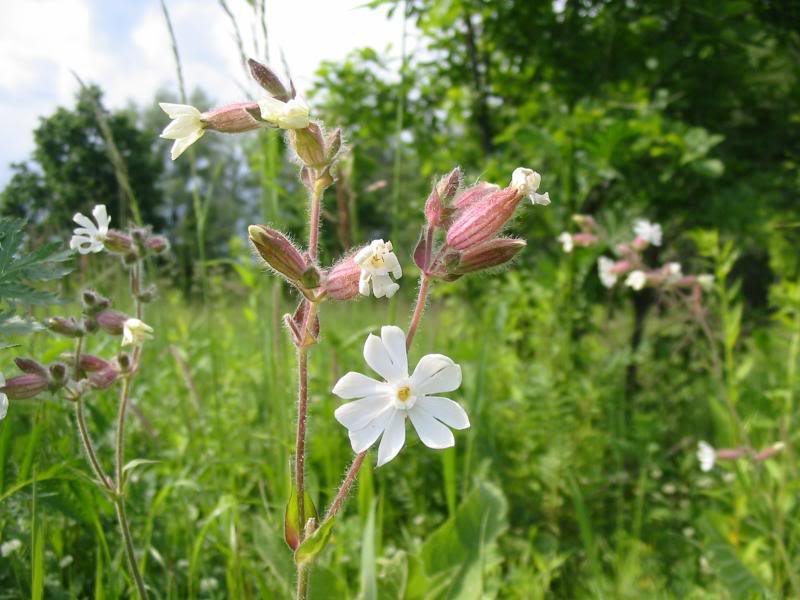 Четвёртый лишний
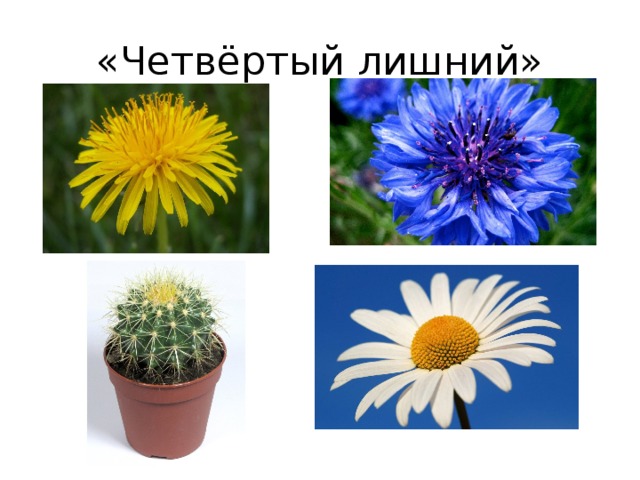 Загадки
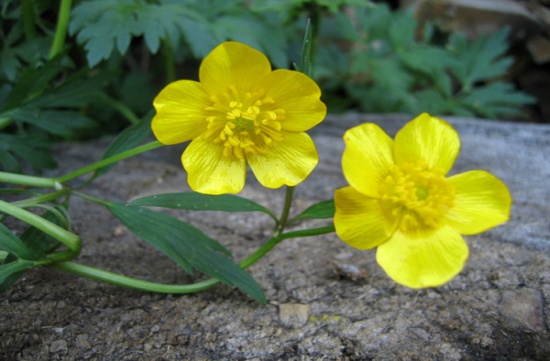 Что за желтенький цветочек
Ядовитым быть не хочет?
Стебелек, как кнутик!
Полюбите... (лютик)

 Вот полянка, вся в цветочках,Словно в светло-синих точках.Соберу здесь для АнюткиГолубые ... (Незабудки)
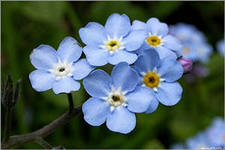 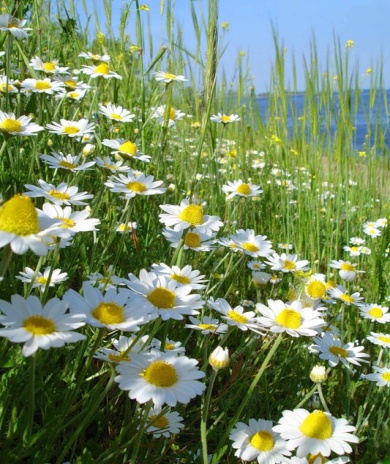 Желтые глазки в белых ресничках,Людям на радость, пчёлкам и птичкам.Землю собою они украшают,На лепестках их порою гадаютБабочки любят их, любят букашки
 Эти цветочки зовутся  (Ромашки)

Длинный тонкий стебелек,
Сверху-алый огонек.
Не растенье, а маяк-
Это ярко красный…(Мак)
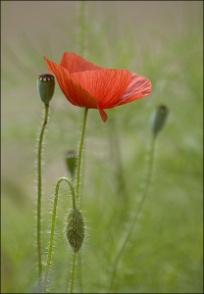 Стоит цветок пушистый.Дунул ветер быстрый -Летят парашютисты.(одуванчик)


В поле я расту всегда,При дороге иногда.Я, как небо, голубой,Угадай, кто я такой?Я узорчатый цветок,Называюсь? (Василёк)
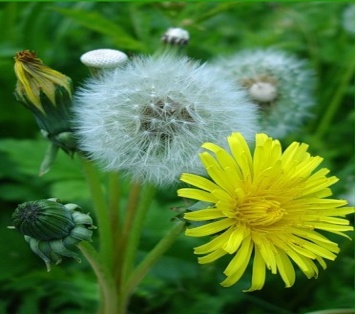 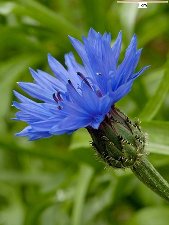 Упражнение «Путешествие пчелы»
Однажды летним днём отправилась пчела собирать мёд. Сначала она покружилась над          .         . Потом подлетела к                   , села на   



           , с  собрала пыльцу с                      . Но самая вкусная пыльца была у 


прекрасной                               , которая росла в саду.
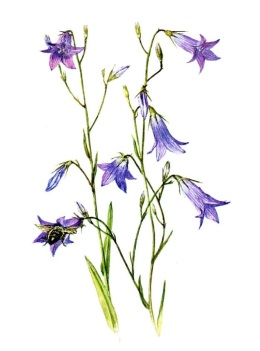 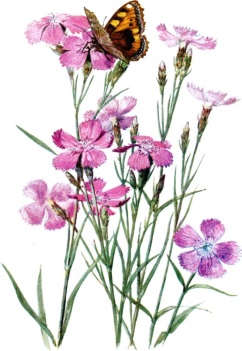 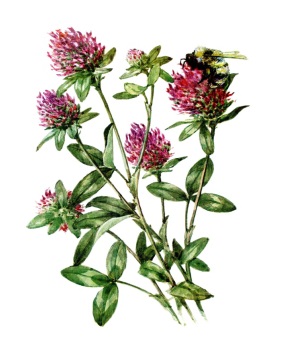 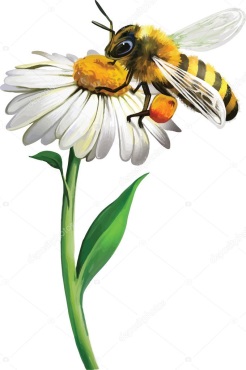 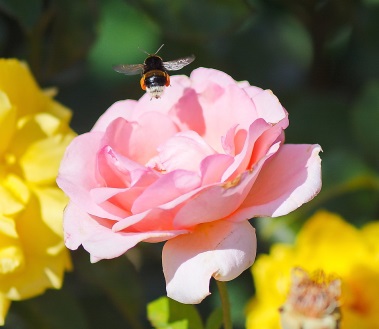 Игра «Расскажи о цветке»
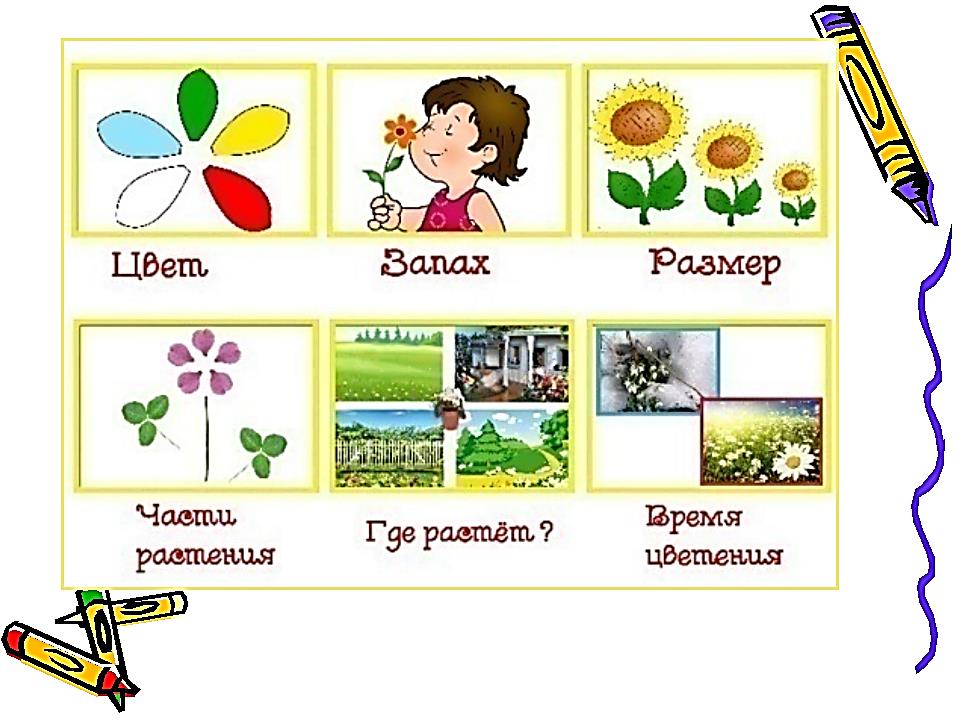 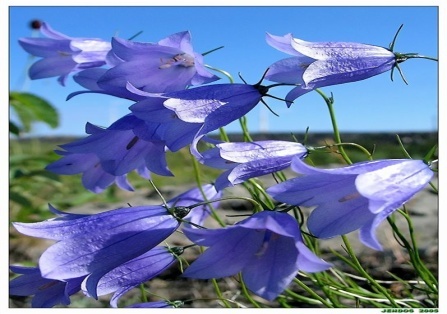 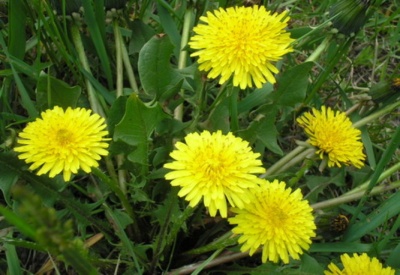 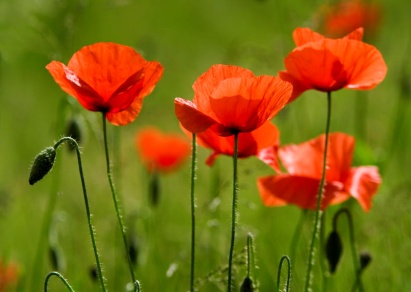 Один-много
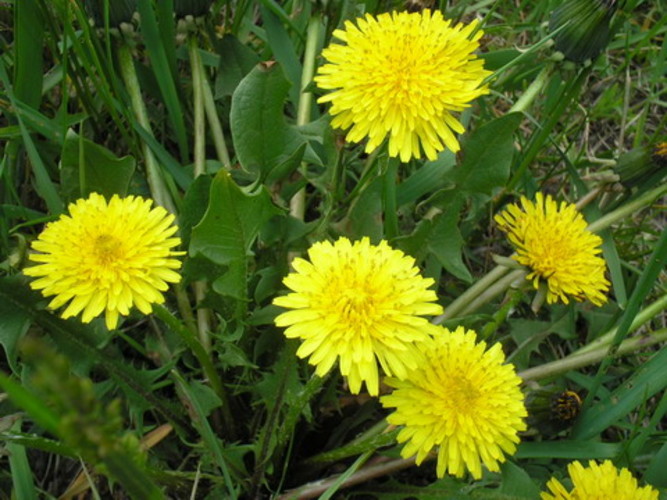 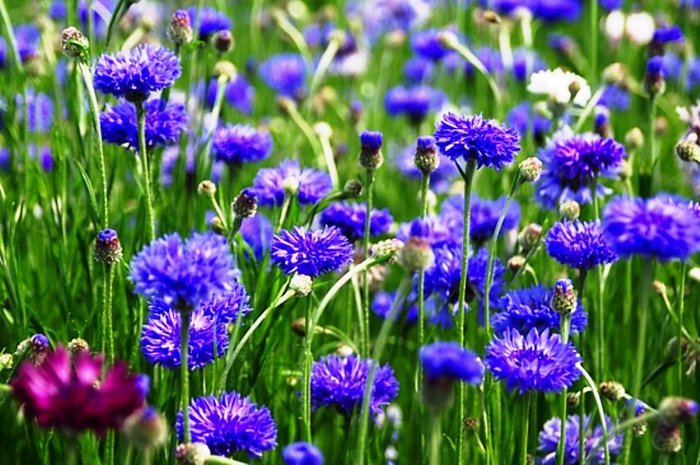 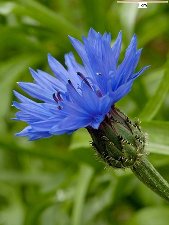 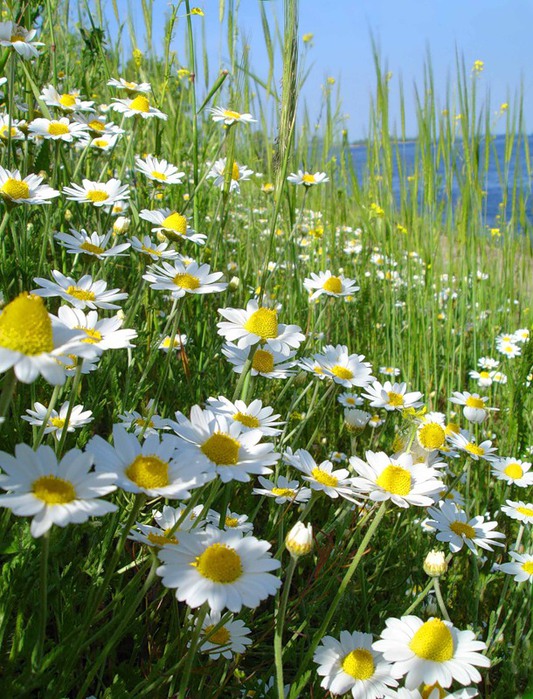 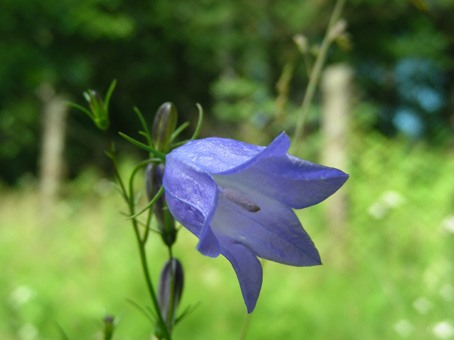 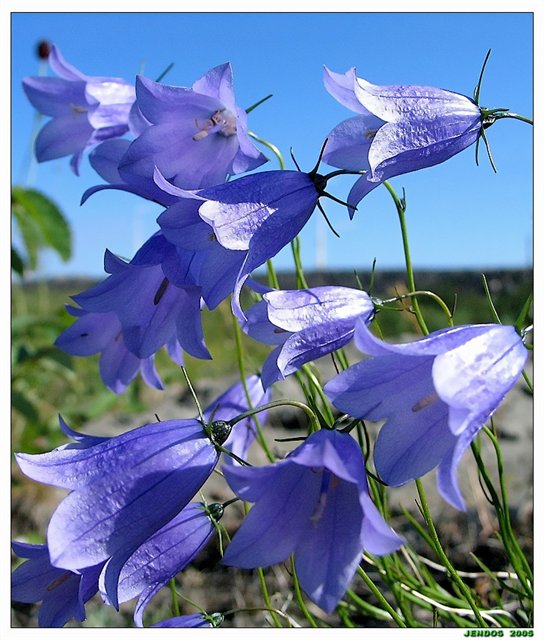 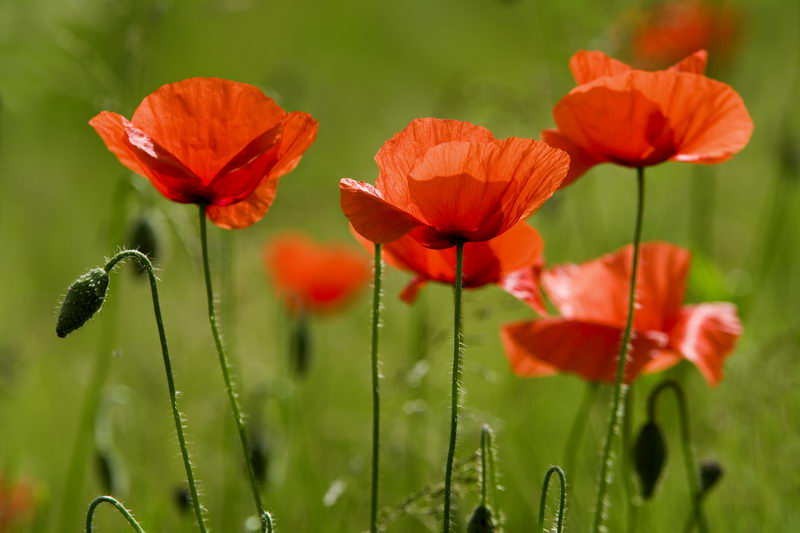 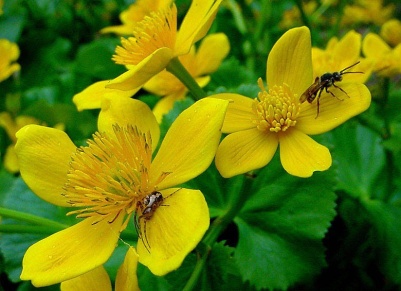 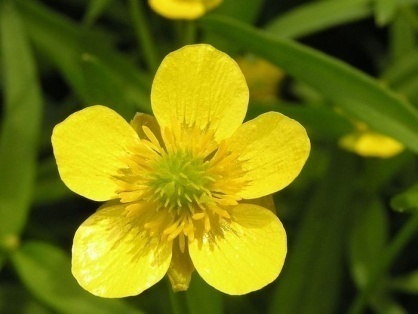